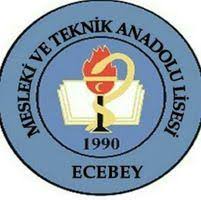 ÇANAKKALE GELİBOLU ECEBEY MESLEKİ VE TEKNİK ANADOLU LİSESİ
Okulumuz İlk Olarak Gelibolu Sağlık Meslek Lisesi adıyla 15.10.1990 tarihinde eğitim-öğretime başlamış,Sağlık Hizmetleri Alanında öğrenci yetiştirmektedir.
*Sağlık Hizmetleri Alanı eğitimi dört yıldır. Okulumuza ortaokul diploma notuna göre yerleşme yapılmaktadır.

*Öğrencilerimiz 9.sınıfta kültür dersleri ve alan dersleri eğitimi alırlar.
9. sınıf  sonunda dal seçimi yaparlar. 

*10.11 ve 12. sınıfta dal dersleri ve kültür dersleri eğitimine devam ederler.
OKULUMUZDA MEVCUD DALLAR

Sağlık Hizmetleri alanında
  
Hemşire Yardımcılığı, 
ve 
Sağlık Bakım Teknisyenliği dalları mevcuttur.
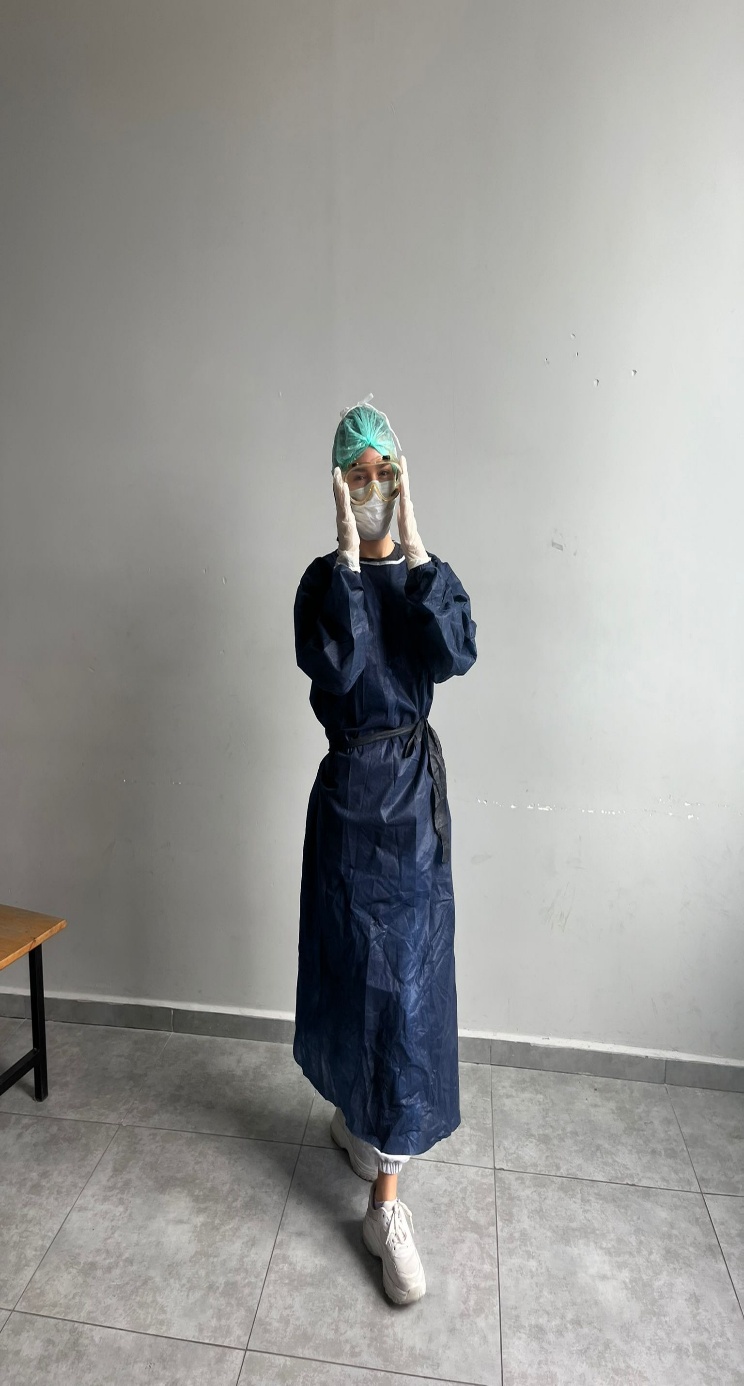 Artan nüfus, sosyal, kültürel ve ekonomik koşulların değişmesi karşısında, sunulan sağlık hizmetlerinin çeşitliliğinin artması, beklenen hizmetin sunumunda sağlık profesyonelinin iş yükünü artırmıştır.
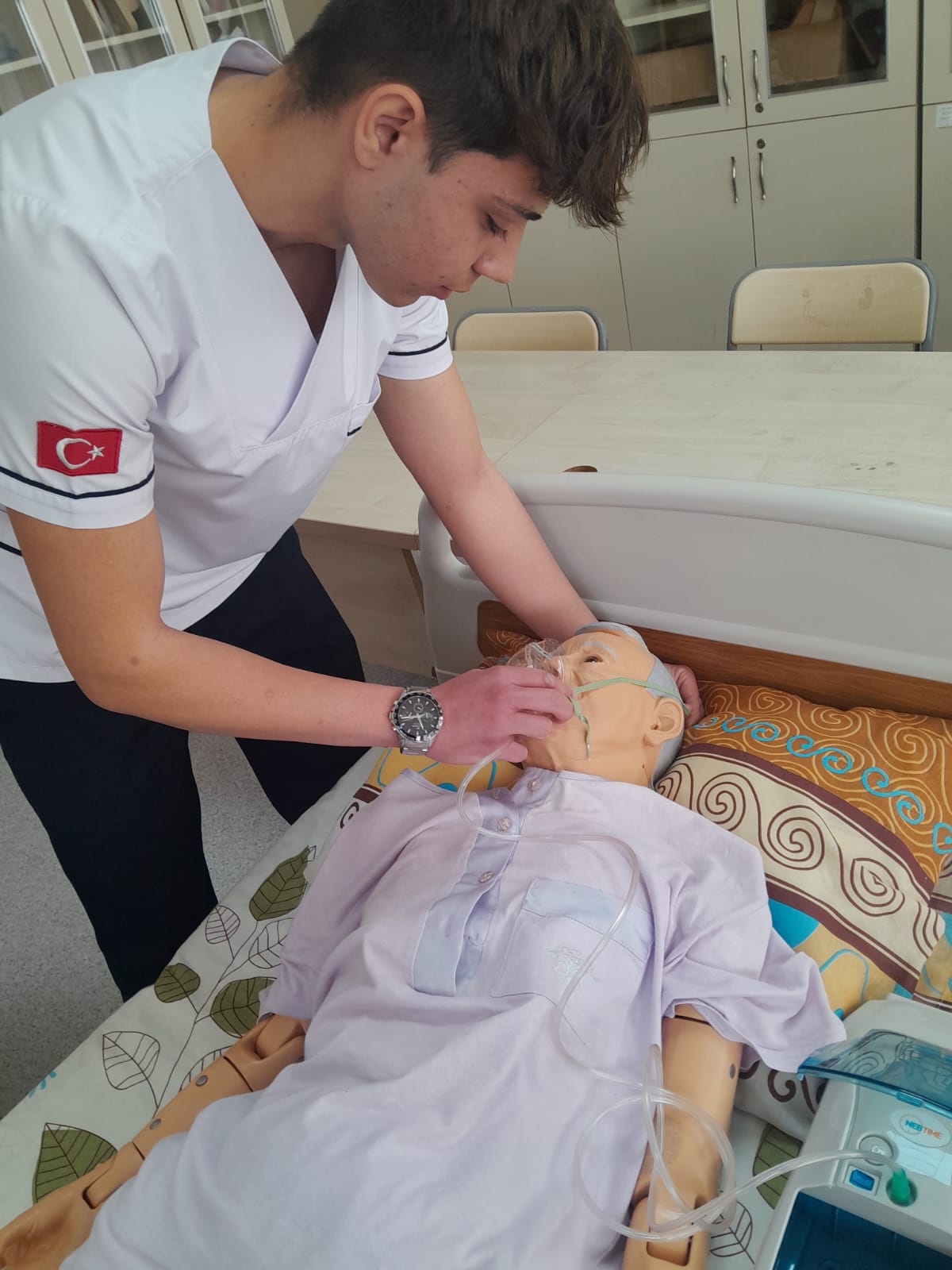 Ülkemizde sağlık sektöründe sunulan hizmetlerin gelişmesi, sağlık hizmetlerinden beklentilerin değişmesi ile sağlık profesyoneli nezaretinde yardımcı olarak çalışan ve ayrıca hastaların günlük yaşam aktivitelerinin yerine getirilmesi, beslenme programının uygulanması, kişisel bakım ve temizliği ile ilgili sağlık hizmetlerine ulaşımda yardımcı olan ve refakat eden sağlık teknisyenlerine ihtiyaç duyulmuştur. Bu kapsamda bu meslek dalları açılmıştır.
*Bu doğrultuda Sağlık Hizmetleri alanı ve alan altında yer alan mesleklerde ulusal ve uluslararası düzeyde standartlara uygun örgün öğretim programı hazırlanmıştır.

*Bu programı tamamlayan öğrenciye aşağıdaki ortak bilgi, beceri ve yetkinliklerin kazandırılması
amaçlanmaktadır.
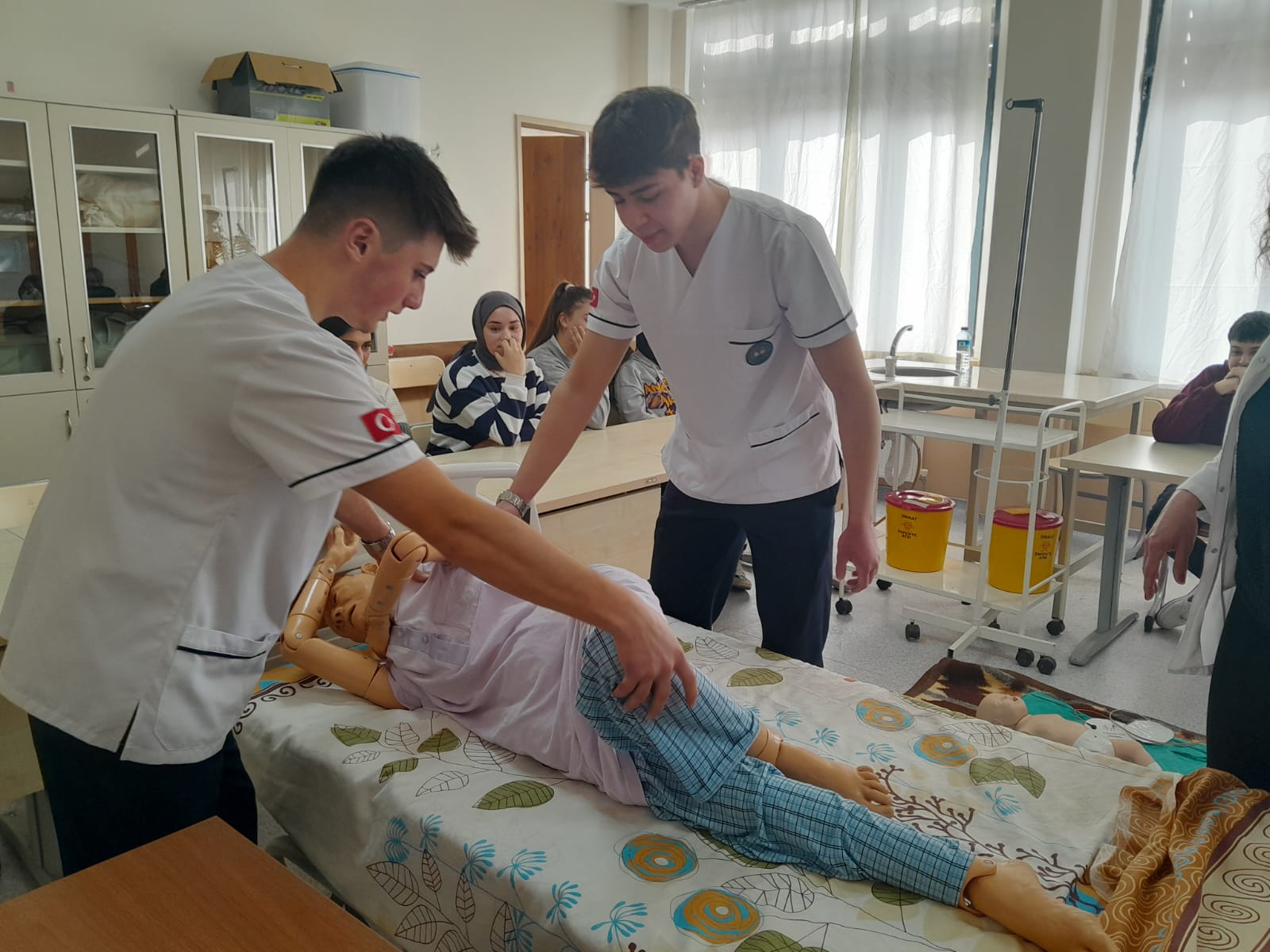 HEMŞİRE YARDIMCISI
• İş sağlığı ve güvenliği tedbirlerini alarak aseptik teknikler ve kişisel bakım uygulamalarını yapma
• iş sağlığı ve güvenliği tedbirlerini alarak hasta ve yaralıya uygulanacak ilk yardım uygulamalarını yapma
• Kişinin durumuna uygun beslenme ve beslenme ilkelerini açıklama
• Sağlık hizmetlerinde; kişiler, toplumsal gruplar, hasta, hasta yakını ve engelli bireylerle etkili iletişim kurma ve sağlık bakanlığı mevzuatına göre sağlık hizmetleri personel yönetimi, mesleki mevzuat ve mobbing uygulamalarını açıklama
• İş sağlığı ve güvenliği tedbirlerini alarak ameliyathane, reanimasyon ve yoğun bakım ünitelerinin hazırlanmasında, özel tanı ve tedavi amaçlı ünitelerde, diyaliz, yanık, transplantasyon ünitelerinde yapılan uygulamalar ile diğer teşhis ve tedavi uygulamalarında,
• jinekolojik hastalıklar ve aile planlaması uygulamalarında sağlık profesyoneline yardım etme
• Yenidoğan ve çocuk sağlığı ile ilgili uygulamalarda ebe/hemşireye yardım etme
• Sistemlere göre hastalıkları ayırt etme
•Psikoloji temel kavramlarını açıklama, afet ve travmalarda psikolojik destek sağlama
• Farmakoloji ile ilgili temel kavramları, ilaçların farmasötik şekillerini, veriliş yollarını, sistemlere etkili ilaçları ve kemoterapötik ilaçları ayırt etme
SAĞLIK BAKIM TEKNİSYENLİĞİ
• İş sağlığı ve güvenliği tedbirlerini alarak aseptik teknikler ve kişisel bakım uygulamalarını yapma
• iş sağlığı ve güvenliği tedbirlerini alarak hasta ve yaralıya uygulanacak ilk yardım uygulamalarını yapma
• Kişinin durumuna uygun beslenme ve beslenme ilkelerini açıklama
• Sağlık hizmetlerinde; kişiler, toplumsal gruplar, hasta, hasta yakını ve engelli bireylerle etkili iletişim kurma ve sağlık bakanlığı mevzuatına göre sağlık hizmetleri personel yönetimi,mesleki mevzuat ve mobbing uygulamalarını açıklama
• İş sağlığı ve güvenliği tedbirleri doğrultusunda enfeksiyon hastalıklarından korunmak için enfeksiyon etkenleri ve bulaşma yollarını ayırt ederek enfeksiyon kontrol önlemlerini alma
•İş sağlığı ve güvenliği tedbirlerini alarak klinik laboratuvar çalışmalarında, mikrobiyoloji, biyokimya, hematoloji, patoloji, radyoloji, ameliyathane, reanimasyon ünitelerinde, anestezi ve reanimasyon uygulamalarında, tanı ve tedavi amaçlı işlemlerde sağlık profesyoneline yardım etme
• Yenidoğan ve çocuk sağlığı ile ilgili uygulamalarda ebe/hemşireye yardım etme
• Sistemlere göre hastalıkları ayırt etme
• Psikoloji temel kavramlarını açıklama, afet ve travmalarda psikolojik destek sağlama
• Farmakoloji ile ilgili temel kavramları, ilaçların farmasötik şekillerini, veriliş yollarını, sistemlere etkili ilaçları ve kemoterapötik ilaçları ayırt etme
Hemşire Yardımcısı
Ve Sağlık Bakım Teknisyenleri
*Sağlık Bakanlığına bağlı kamu ve özel yataklı / yataksız sağlık kurum ve kuruluşları,
*Başbakanlık Sosyal Yardım ve Çocuk Esirgeme Kurumuna bağlı yataklı/ yataksız sağlık kurum ve kuruluşları, 
*Yükseköğretime bağlı yataklı / yataksız sağlık kurum ve kuruluşlarında görev alırlar.
DERSLİKLERİMİZ;
     Okulumuzda1 Sağlık Hizmetleri Atölyesi , 11sınıf olmak üzere toplam 12 derslik vardır.
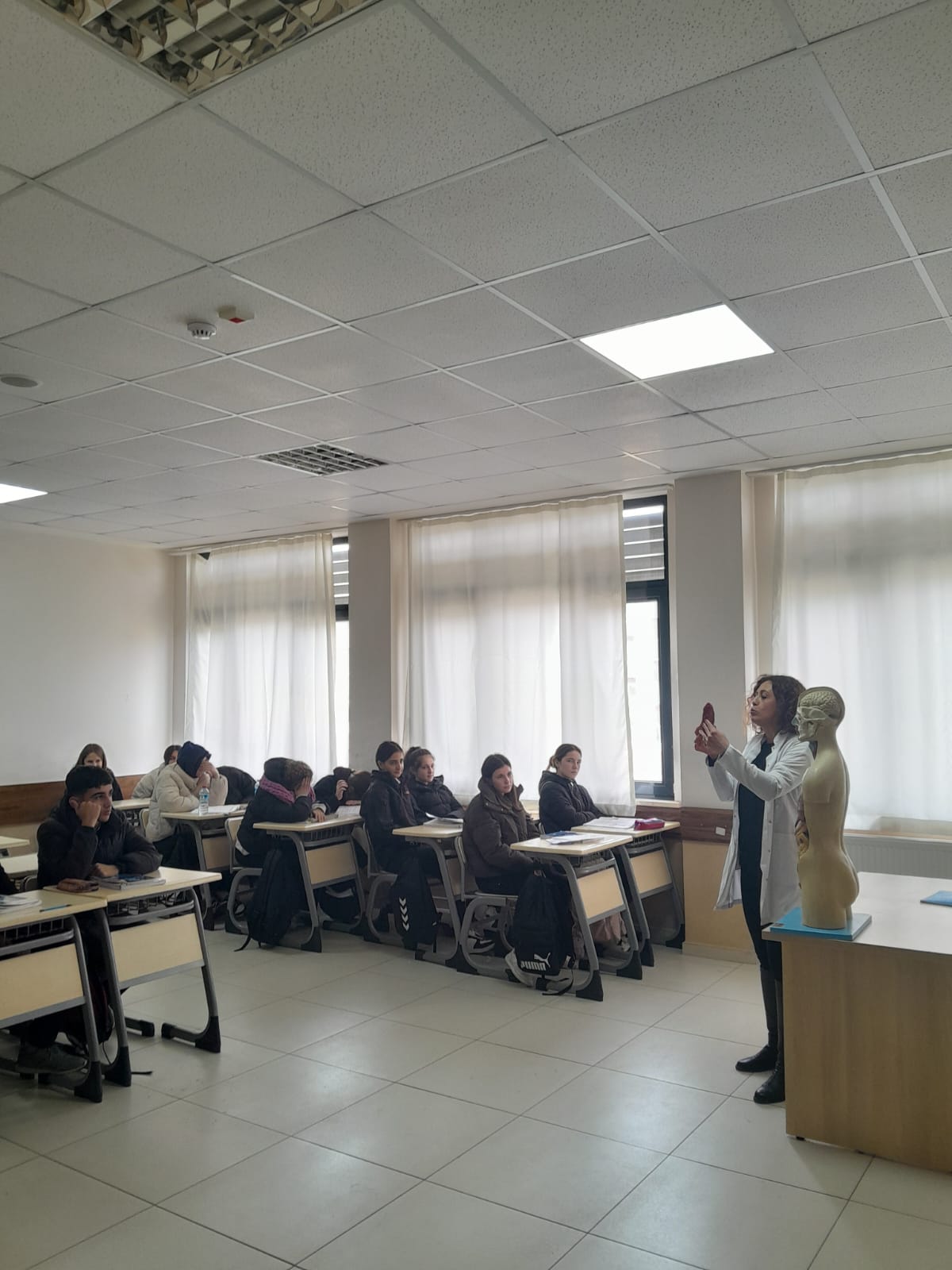 SAĞLIK HİZMETLERİ ATÖLYESİ UYGULAMALARI;
 
Öğrenciler teorik olarak görülen derslerin uygulamalarını Atölyemizde mevcut araç gereç, maket ve mankenler üzerinde yaparlar.
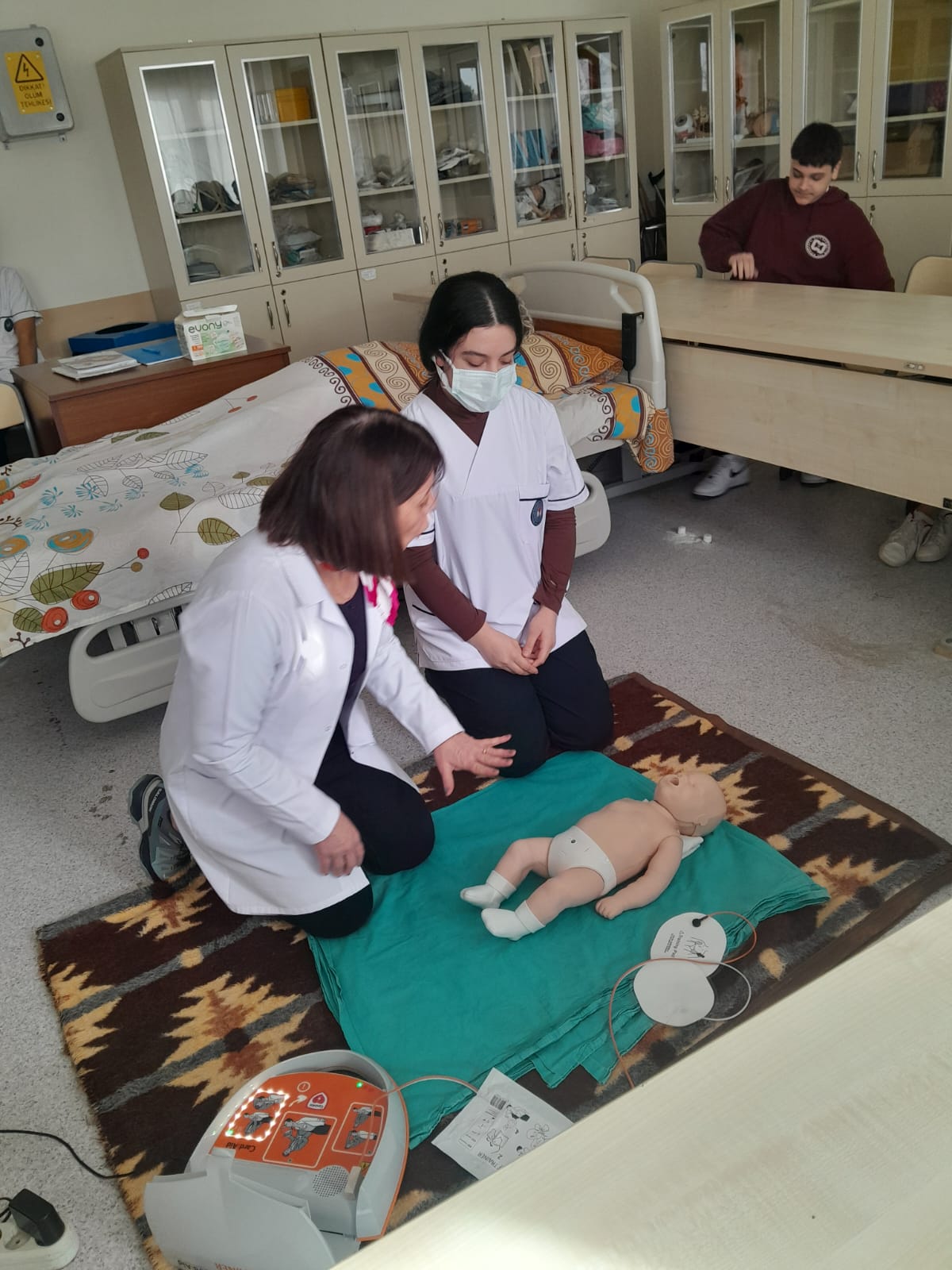 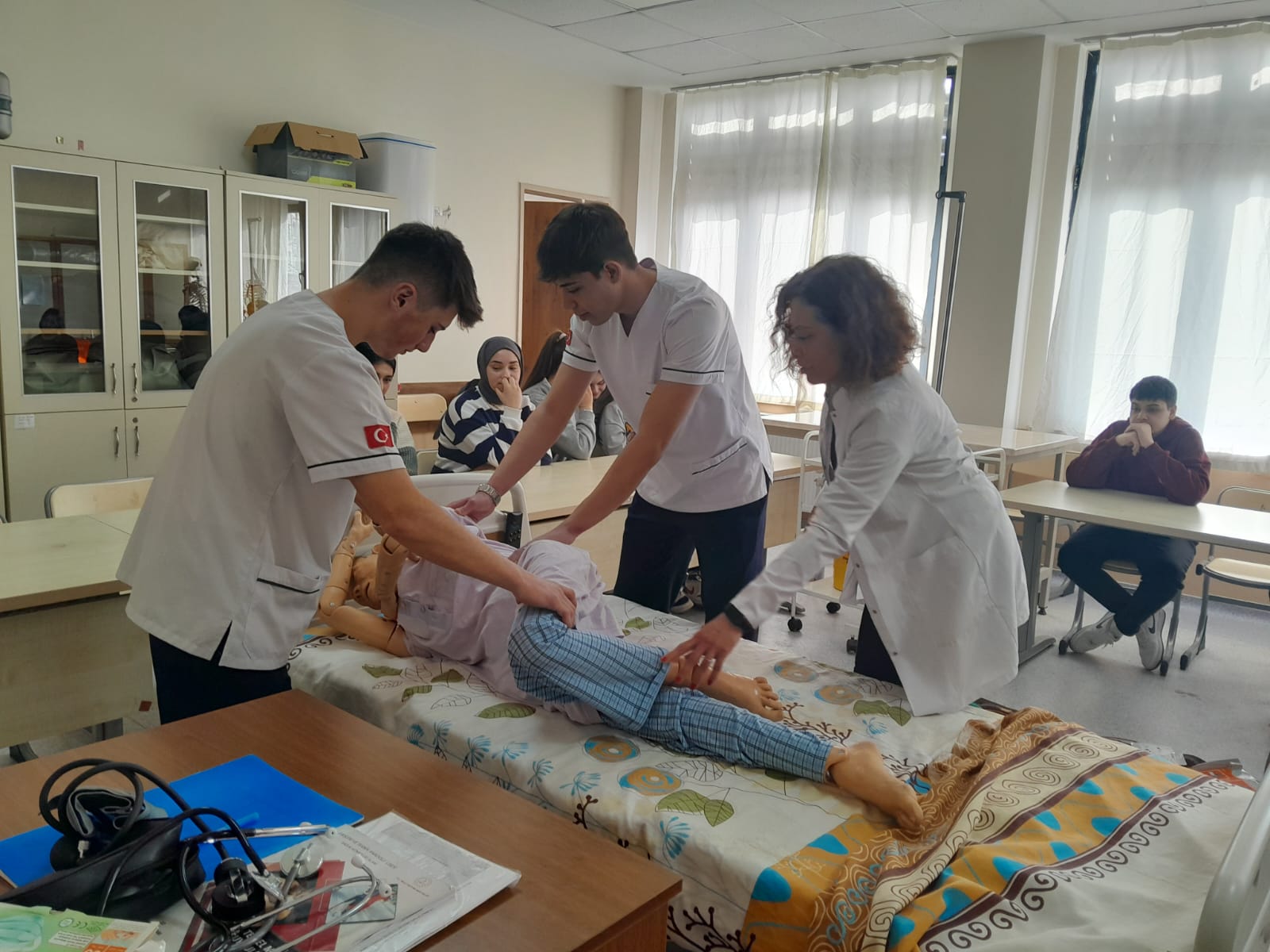 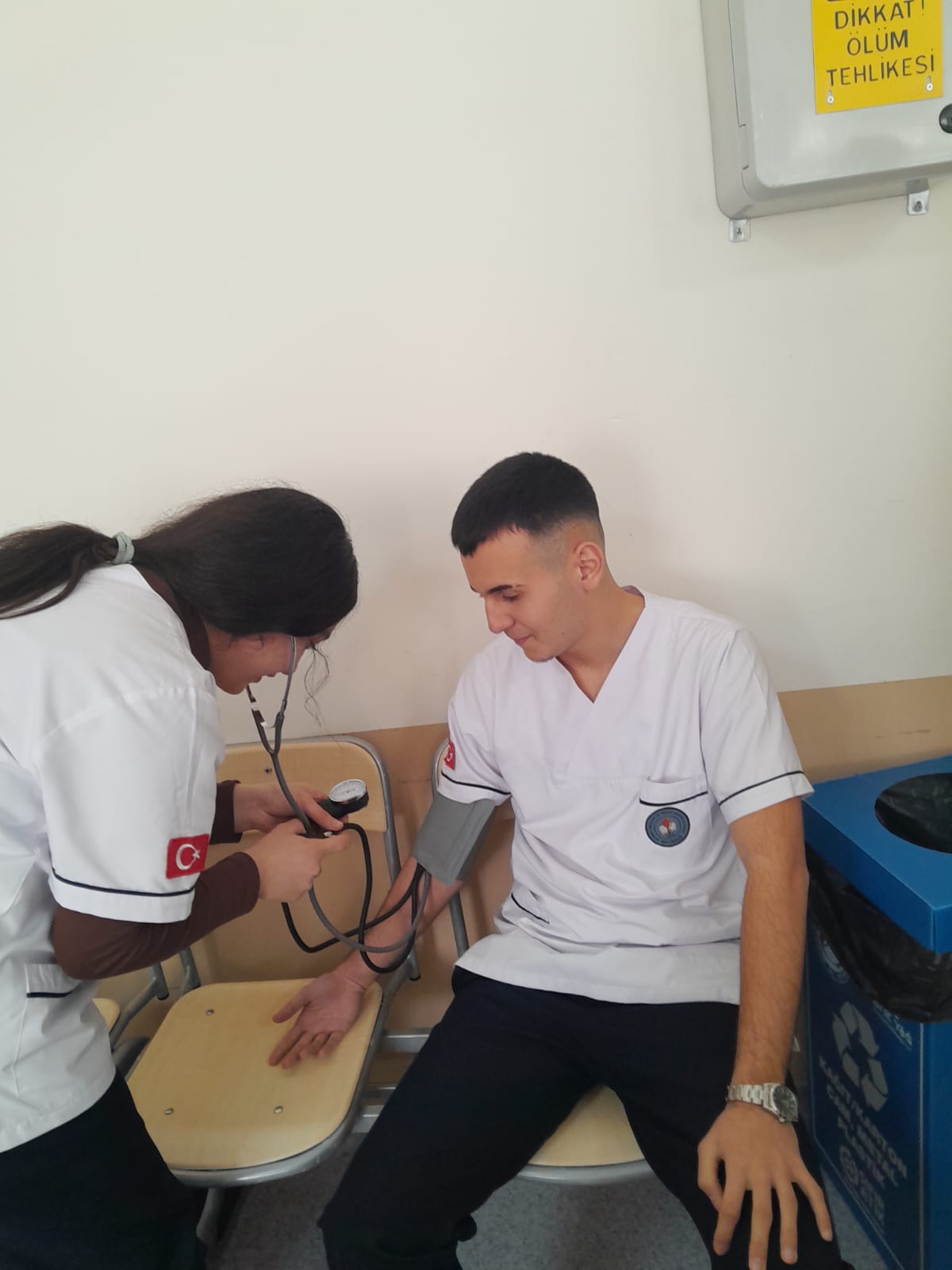 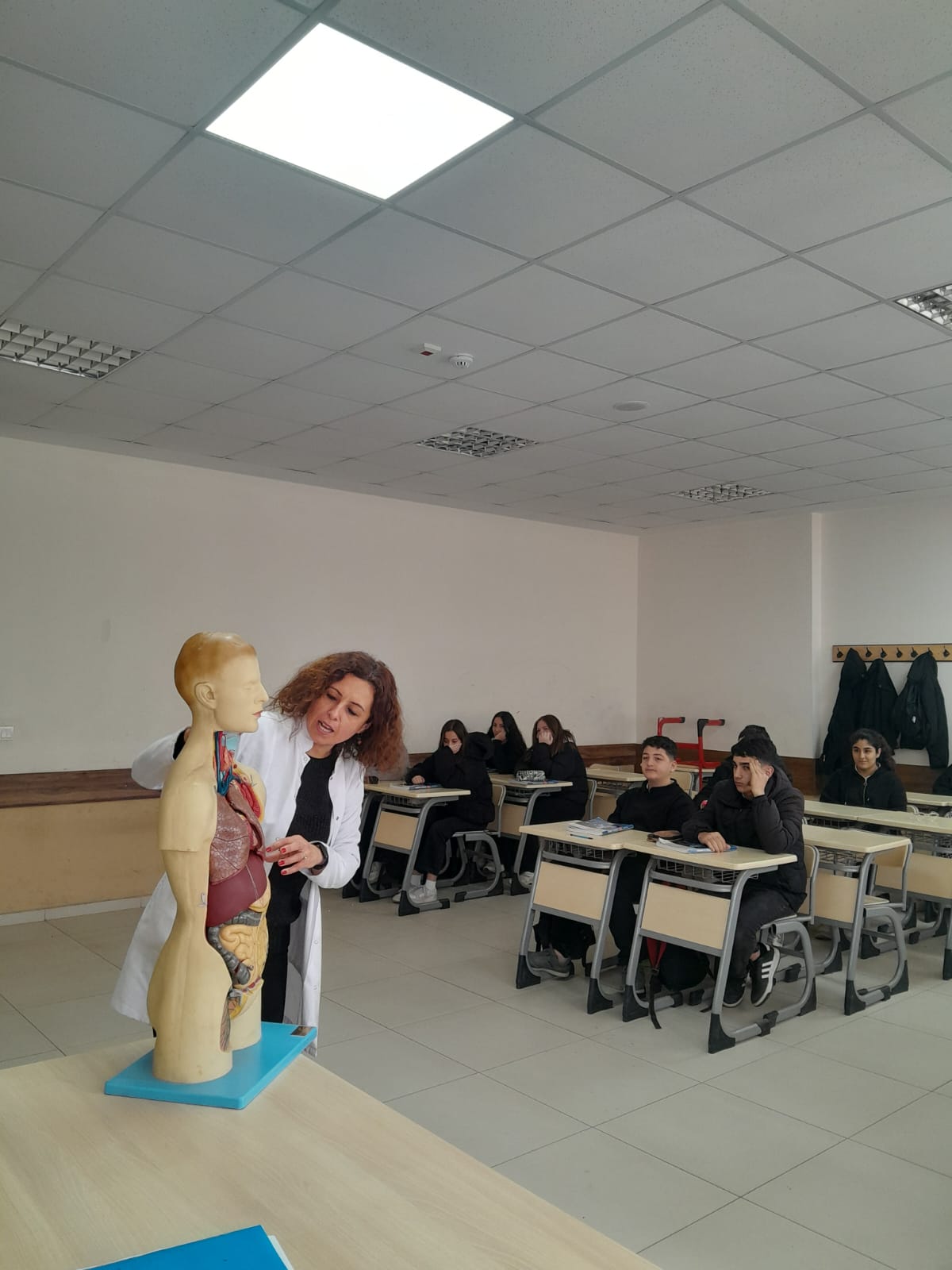 ÖĞRENCİLERİMİZ 12. SINIFTA HAFTADA ÜÇ
GÜN DEVLET HASTANESİNDE İŞLETMELERDE MESLEKİ EĞİTİMLERİNİ ALMAKTADIR.
ÖĞRENCİLERİMİZİN 
İŞLETMELERDE MESLEKİ 
EĞİTİM ÇALIŞMALARI
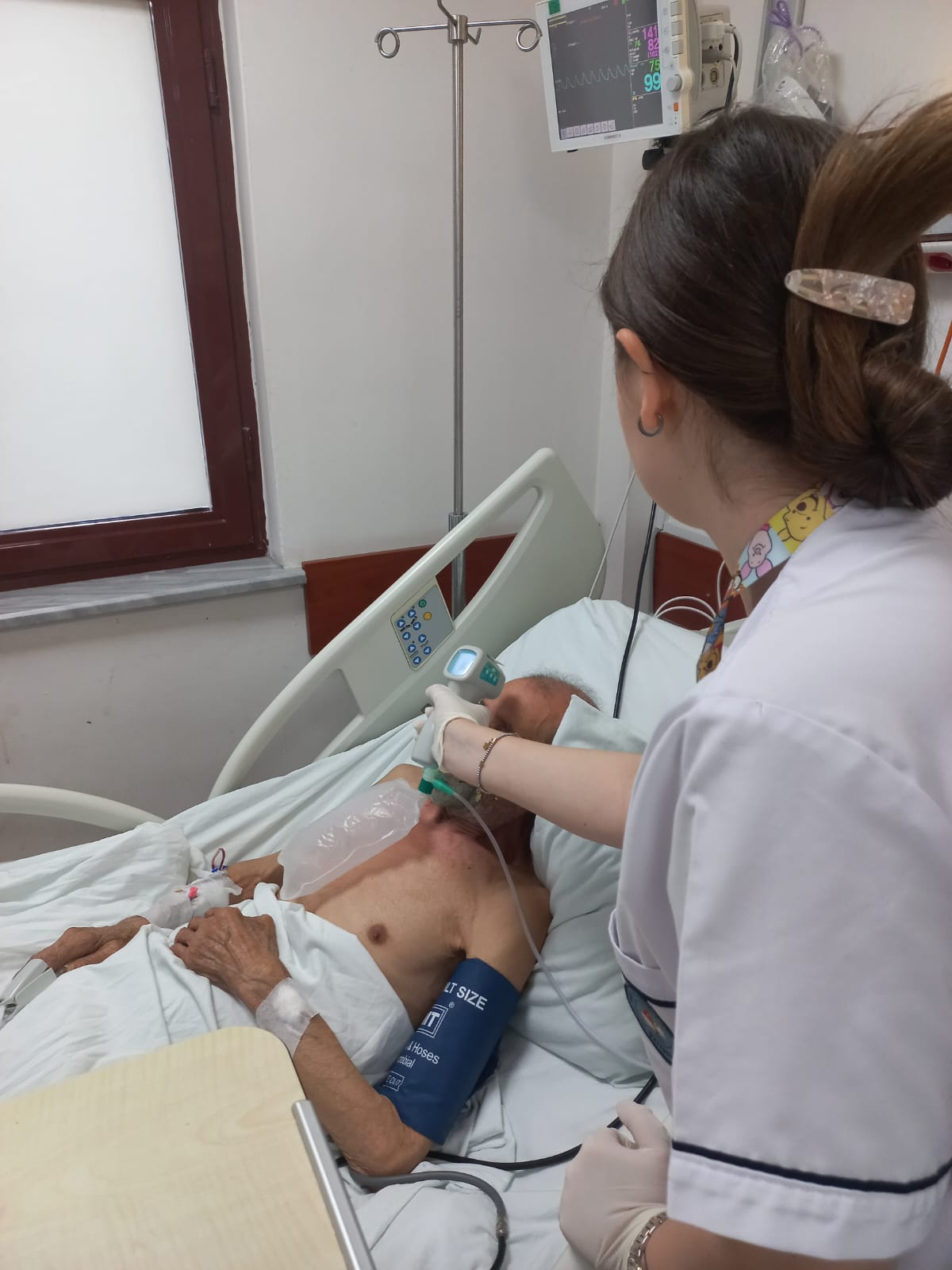 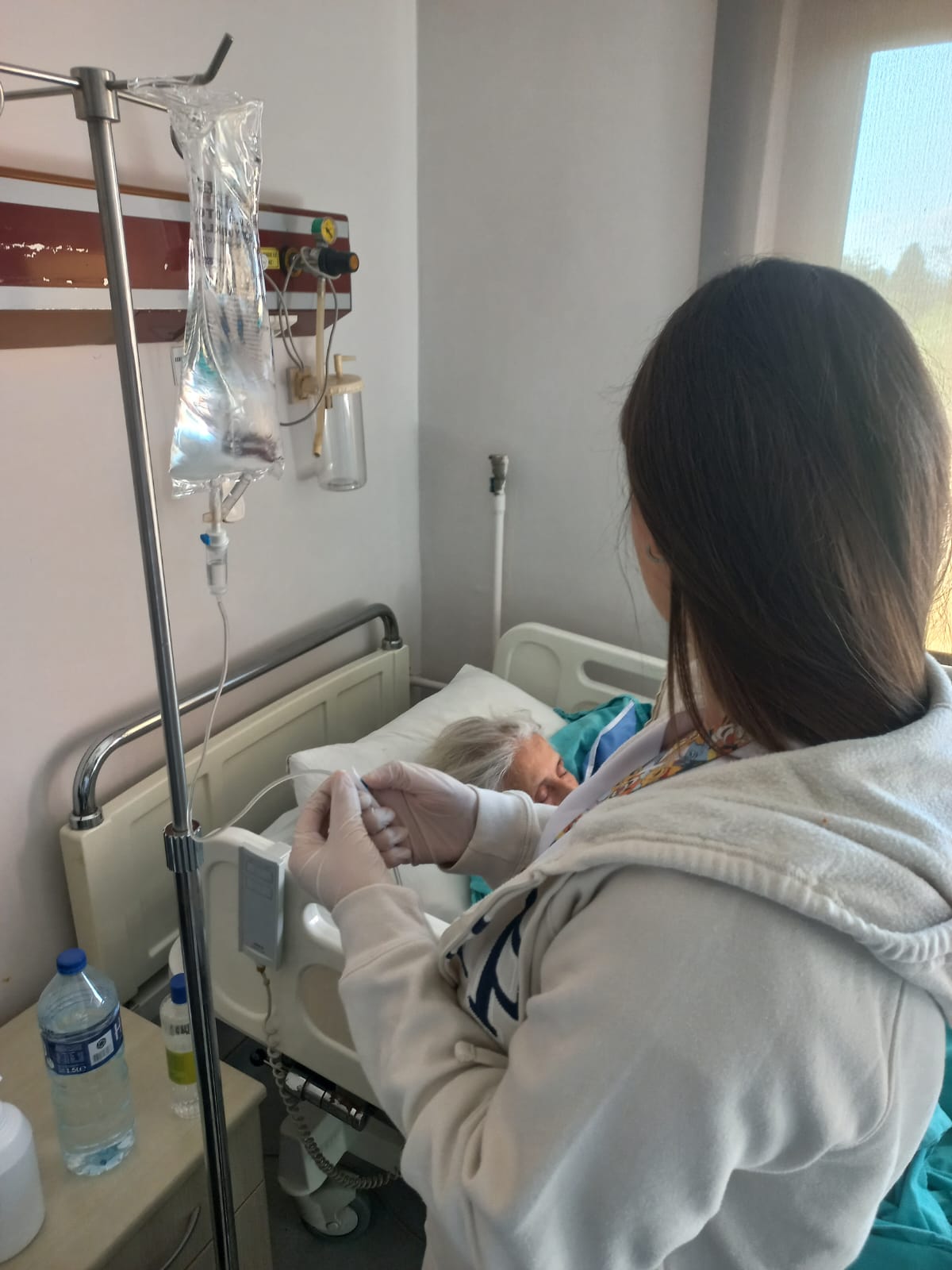 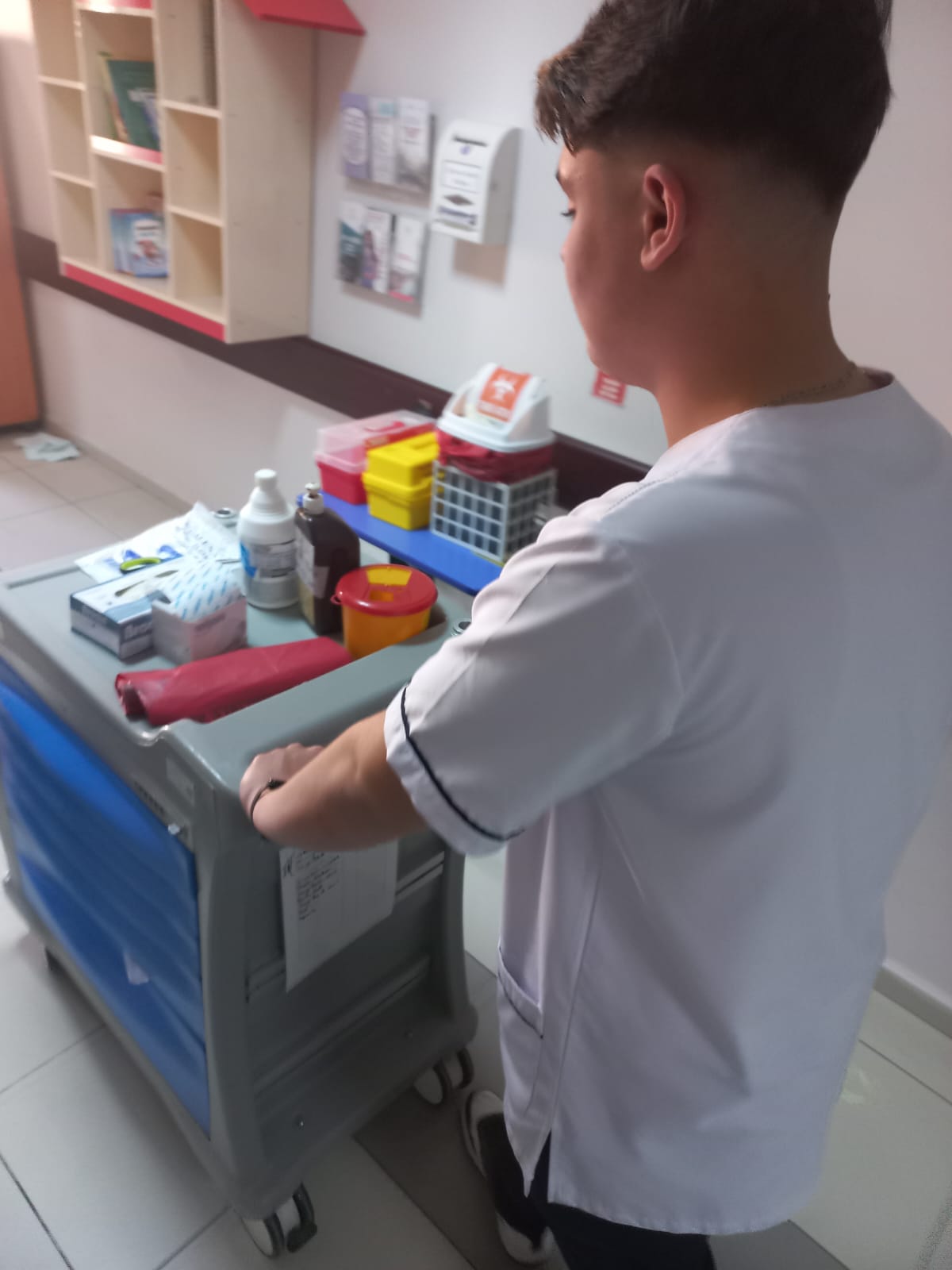 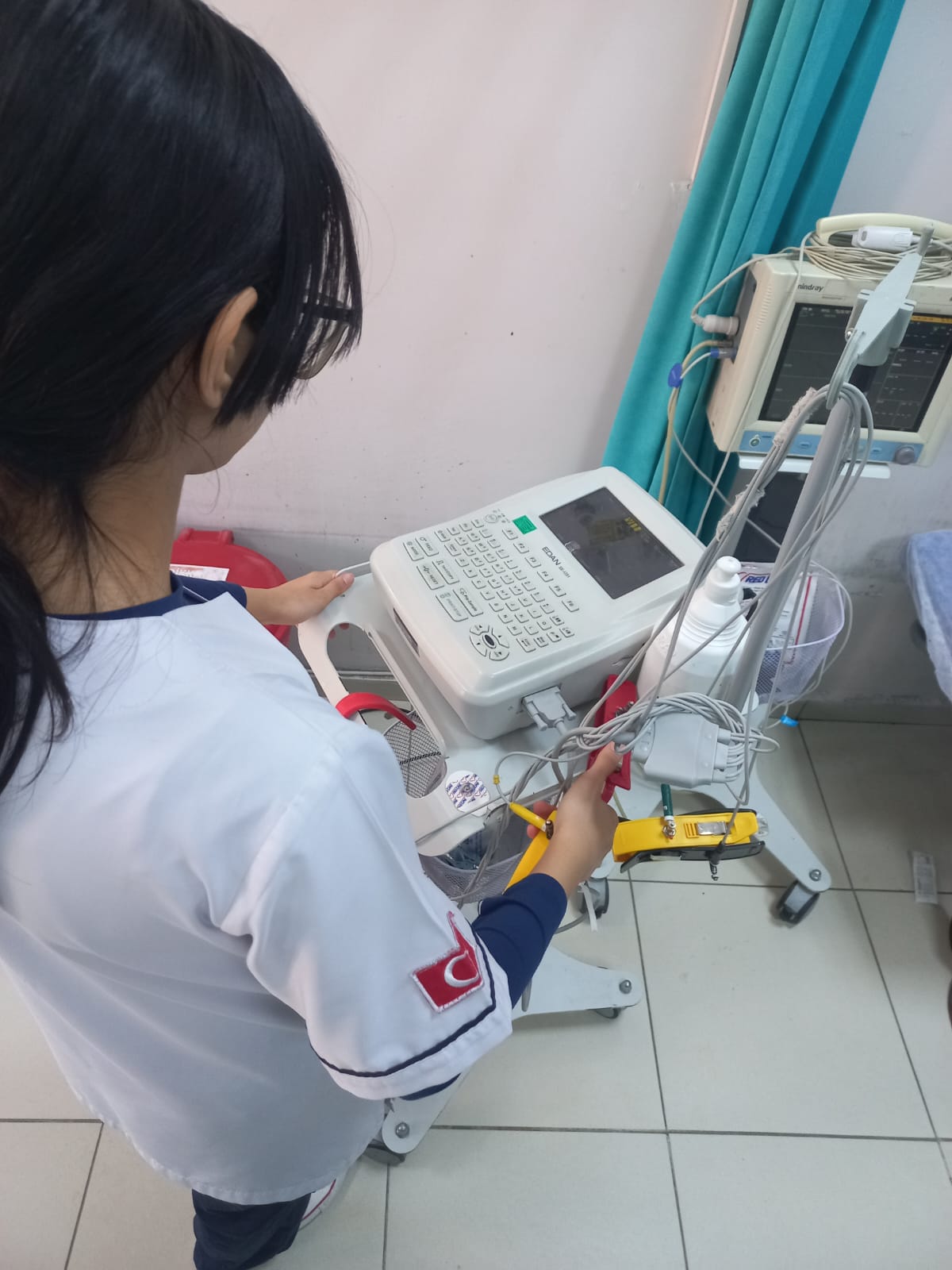 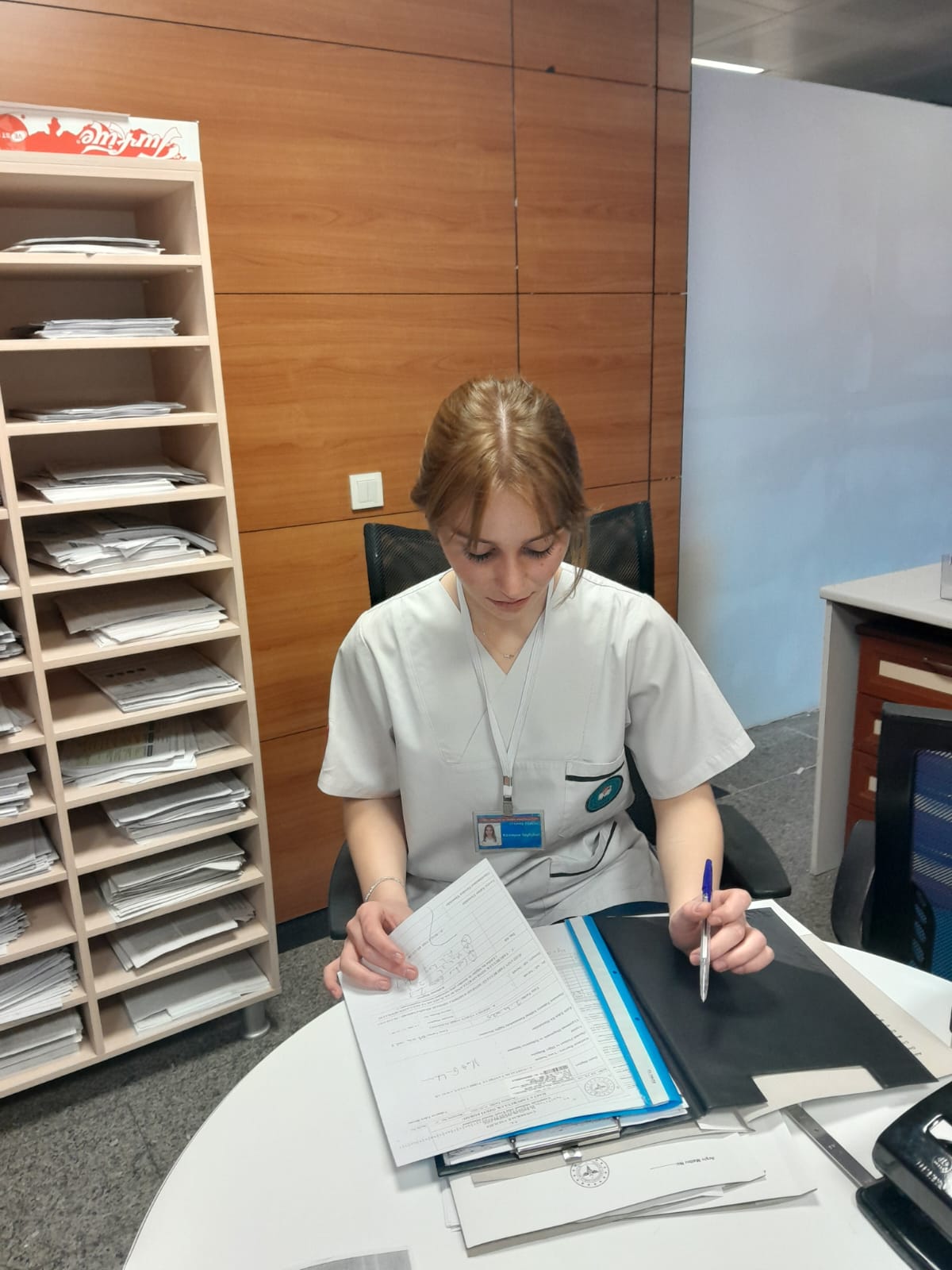 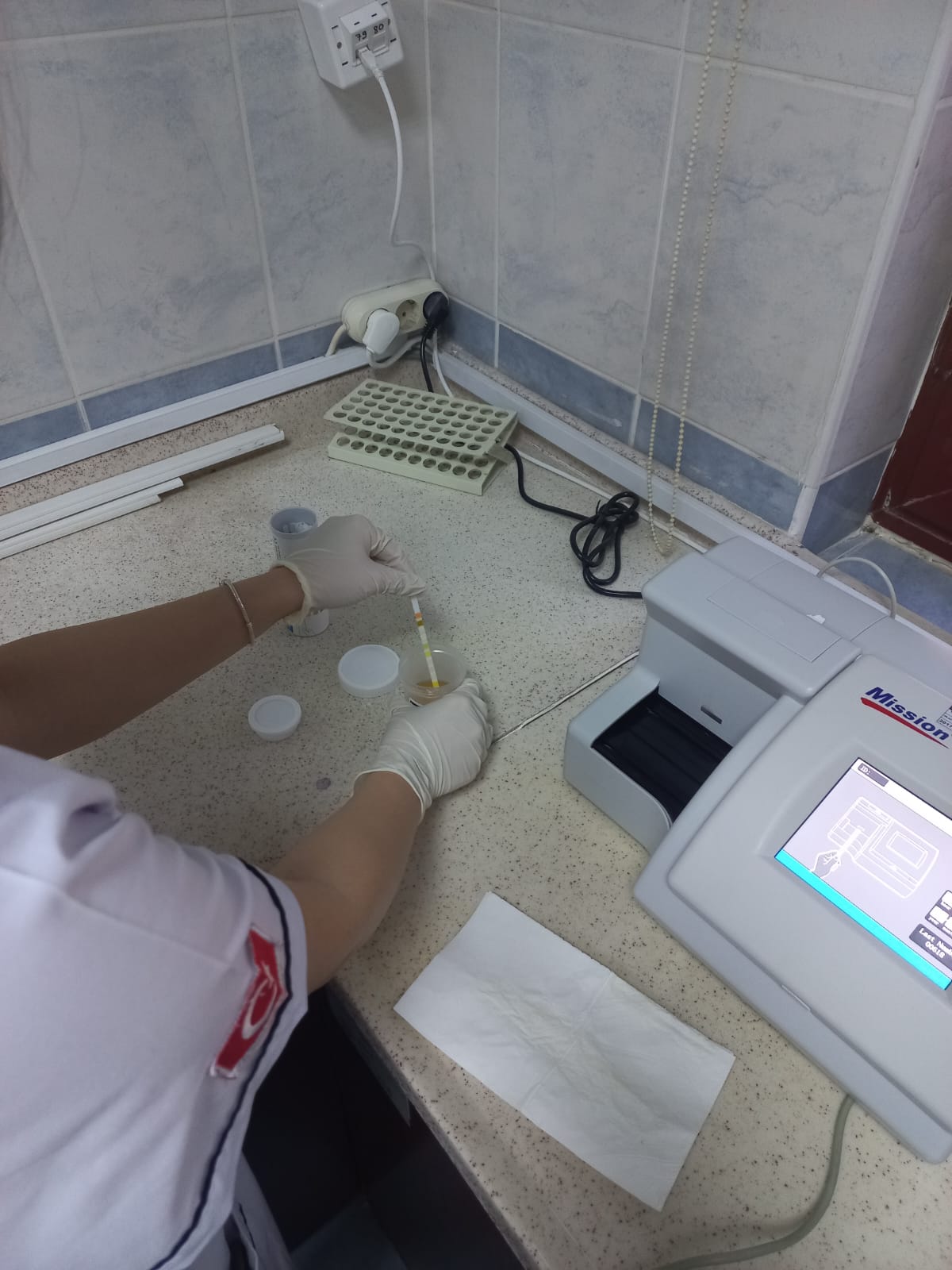 EĞİTİM İMKANLARI
*Sağlık Hizmetleri alanından mezun olan öğrencilerimiz, “Yükseköğretim Kurumları Sınavında” (YKS) başarılı ise lisans programlarına ya da meslek yüksekokullarının ilgili programlarına devam edebilirler veya bu alana en yakın programların uygulandığı meslek yüksekokuluna ek puanları ile yerleşebileceklerdir.
Ek Puanla Girilebileceği ön lisans programları (2 Yıllık Bölümler)
Ağız ve Diş Sağlığı Bölümü  
Ameliyathane Hizmetleri Bölümü  
Anestezi Bölümü  
Biyomedikal Cihaz Teknolojisi Bölümü  
Çevre Koruma ve Kontrol  
Çevre Sağlığı  
Çocuk Gelişimi  
Çocuk Koruma ve Bakım Hizmetleri  
Diş Protez Teknolojisi Bölümü  
Diyaliz Bölümü
Eczane Hizmetleri Bölümü  
Elektronörofizyoloji Bölümü Engelli Bakımı ve Rehabilitasyon  
Evde Hasta Bakımı Bölümü Fizyoterapi Bölümü  
İlk ve Acil Yardım Bölümü  
İş Sağlığı ve Güvenliği  
İş ve Uğraşı Terapisi  
Laborant ve Veteriner Sağlık Bölümü  
Laboratuvar Teknolojisi Bölümü  
Nükleer Teknoloji ve Radyasyon Güvenliği  
Nükleer Tıp Teknikleri Bölümü  
Odyometri Bölümü 
Optisyenlik Bölümü
Ortopedik Protez ve Ortez Bölümü 
Otopsi Yardımcılığı Bölümü  
Patoloji Laboratuvar Teknikleri Bölümü  
Radyoterapi Bölümü  
Sağlık Bilgi Sistemleri Teknikerliği  
Sağlık Kurumları İşletmeciliği  
Sağlık Turizmi İşletmeciliği  Tıbbi Dokümantasyon ve Sekreterlik Bölümü  
Tıbbi Laboratuvar Teknikleri Bölümü  
Tıbbi Tanıtım ve Pazarlama Bölümü  
Tıbbi Görüntüleme Teknikleri Bölümü  
Yaşlı Bakımı Bölümü
NİÇİN ECEBEY'Lİ OLMALIYIM?

     Sağlık sektörüne yönelik kaliteli eğitim sunan bir okuldur. 

Okul, öğrencilere sağlık alanında güçlü bir temel sağlamak için hem teorik hem de pratik eğitim imkanları sunar. 

     Sağlık meslekleri, her zaman talep gören ve gelişen bir sektör olmuştur. 

Ecebey Sağlık Meslek Lisesi, bu alanda kariyer yapmak isteyenler için önemli bir fırsat sunmaktadır. 

     Peki, Ecebey Sağlık Meslek Lisesi’ni tercih etmeniz için nedenler nelerdir?
Sağlık Alanında Derinlemesine Eğitim

Sağlık Sektörüne Yönelik Kariyer Fırsatları

Uygulamalı Eğitim Olanakları

Geleceğe Yönelik Güvence

Yerel Bağlantılar ve Destek
Okulumuzdan mezun olan ve çalışma hayatını tercih eden öğrencilerimizin bir bölümü Sağlık Bakanlığına bağlı kamu ve özel yataklı / yataksız sağlık kurum ve kuruluşlarında,

     Yükseköğretime bağlı yataklı / yataksız sağlık kurum ve kuruluşlarında, 

     Huzurevlerinde  çalışmakta, 

bir bölümü de kazandıkları üniversite bölümlerinde eğitim hayatlarına devam etmektedirler.
Okulumuz; 
sağlık alanında severek, güleryüzle ve özveri ile çalışmak isteyen yeni öğrencilerimizi bekliyor...
TEŞEKKÜRLER…